История новогодней игрушки
МОУ «Гимназия №2»
Г. Астрахань
Волик Любовь Михайловна
А как их изготовляют?
Мы с детства любим эти яркие, блестящие украшения для ёлок.
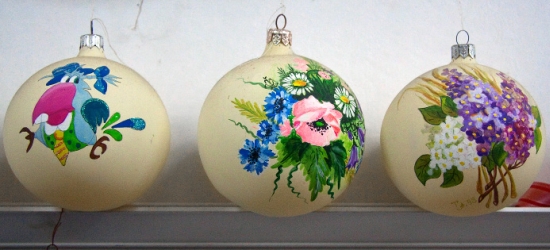 Клавдиевская фабрика  новогодних игрушек
Фабрика была создана в 1949 г. в п. Клавдиево под Киевом ,занимается производством новогодних украшений. В большинстве своём — это ёлочные шары, однако ими фабрика не ограничивается и может производить стеклянные украшения достаточно большой сложности.
О фабрике новогодних игрушек
В былые времена на фабрике работало около 600 человек, сейчас осталась лишь десятая часть. Практически все украшения (порядка 96%) сейчас идут на экспорт (Германия, Бельгия, Голландия, Франция, Великобритания, США, Россия  и др.) и лишь 4% остаются на Украине.
Внешний вид
Процесс изготовления игрушек
Вот такую трубку нам демонстрирует глава правления фабрики
Первый этап
Первый этап производства украшений — выдувка из стеклотрубки высотой примерно 1,5 м шарика. Для разных украшений используется стеклянная трубка своего диаметра и со своей толщиной стенок.
Первый этап
Механизированная выдувка у заказчиков не в почете: при отливе шарика остается шов от формы, поэтому весь процесс производства ручной. Для начала трубку разогревают над газовой горелкой, температура которой достигает 1,5 тыс.°C, и вытягивают в длинные тонкие трубочки с промежутками из нетронутой трубки изначального диаметра:
Трубки и шарики
Получаются заготовки под будущие украшения: там, где трубку оставили изначального диаметра, и получатся шарики:
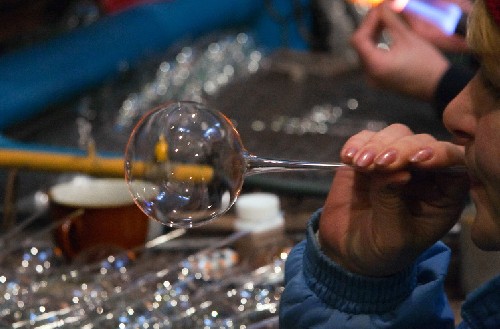 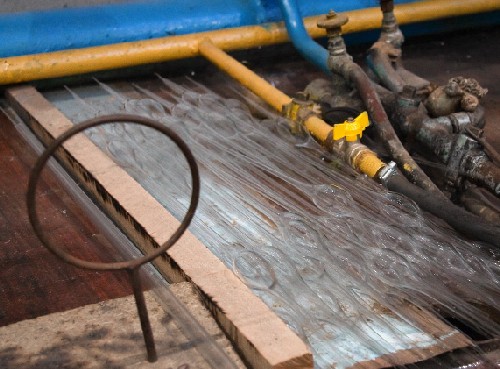 Далее …
Далее разогревается нетронутый промежуток и выдувается шар или другое украшение:
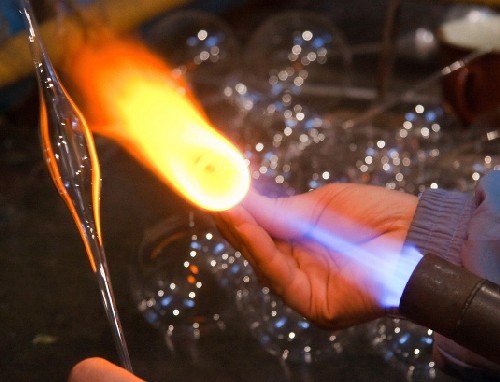 Тонкость этой работы заключается в том, что стеклодув должен набрать в лёгкие воздуха ровно столько, сколько нужно для создания шарика требуемого диаметра:
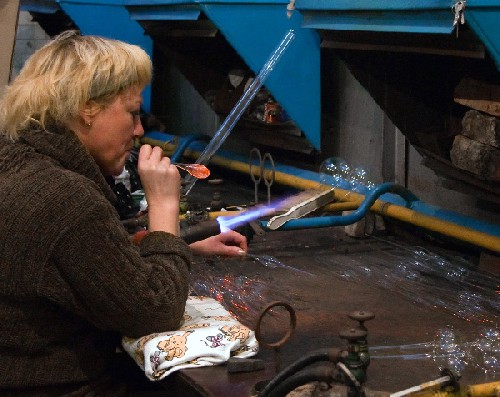 Стеклодувы
При этом шар нужно постоянно вращать вокруг своей оси, иначе неостывшее стекло
                                                     просто обвиснет
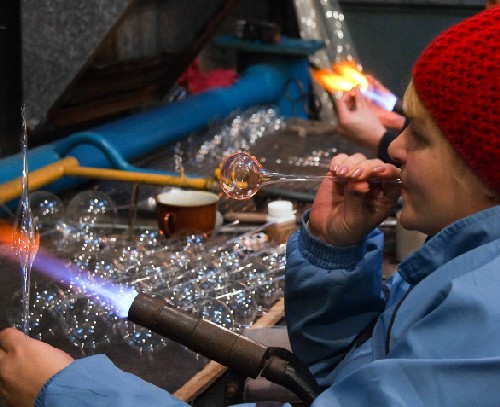 Сложный процесс
Несмотря на сложность процесса, стеклодувы легко выдувают шарики, укладываясь в допуск 0,2 мм.
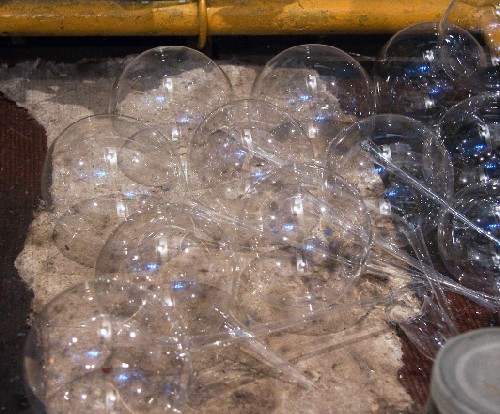 Проверка на шаблоне
Тем не менее, после каждого выдува шарика он проверяется на специальном шаблоне.
За смену мастер может выдуть до 200 шариков.
Знакомая верхушка
А вот так рождается знакомая многим верхушка для ёлки:
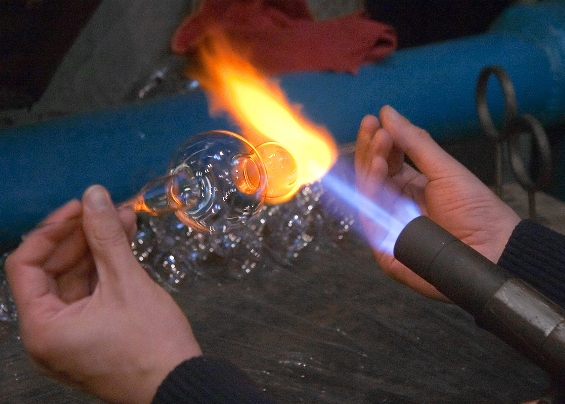 Второй этап
Второй этап — серебрение. Выполняется оно с помощью такой вот нехитрой установки: емкости с реактивами да ванна с горячей водой:
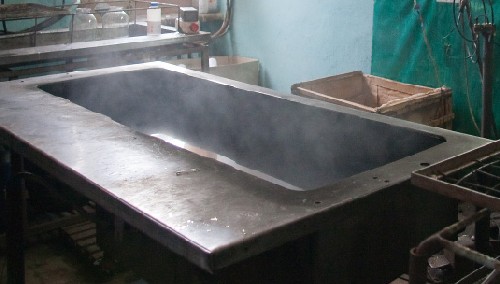 Серебрение
Внутрь украшения впрыскивается окись серебра, аммиак и дистиллированная вода
                                                     в определенной
                                                     пропорции.
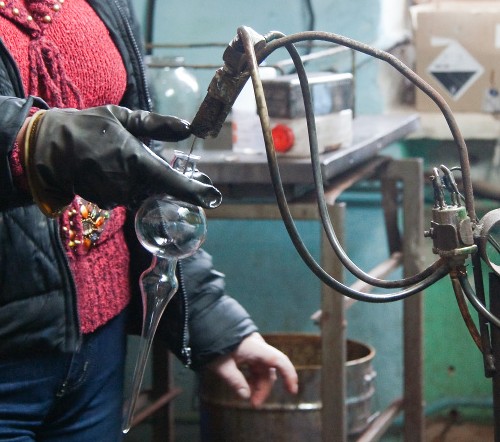 Серебрение
Ёлочная игрушка с этой смесью помещается в горячую воду, происходит реакция и серебро осаждается (эта реакция называется «реакция серебряного зеркала»), закрепляясь на внутренних стенках. Украшение несколько раз встряхивается, чтобы серебро равномерно покрывало стенки. После чего оставшийся раствор выливается.
Серебрение
Третий этап - покраска
Посеребренные шарики протираются тряпочкой и обмакиваются в краску. При этом очень важна ее консистенция: если краска слишком густая, на шаре останутся потеки, если слишком жидкая — пробелы:
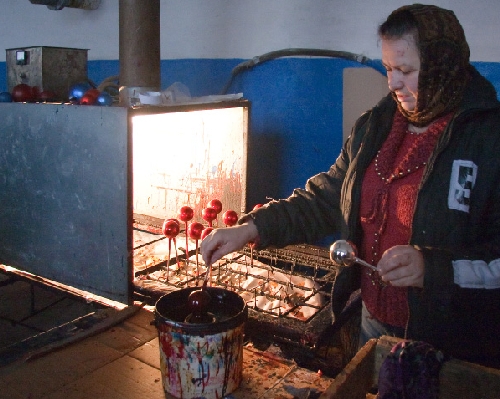 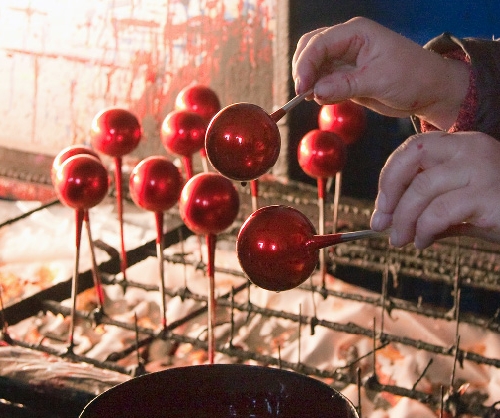 В печке
Выкрашенные шары отправляют в печь — здесь они высыхают под лампами. Реостатом регулируется напряжение, подаваемое на лампы, и, соответственно, температура
Четвертый этап — художественное оформление
При оформлении художницы наносят на игрушку необходимый рисунок
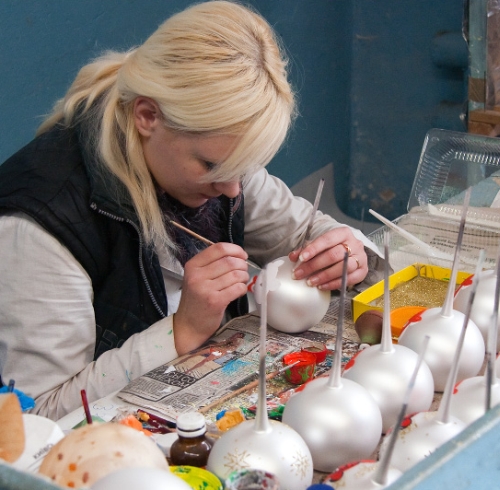 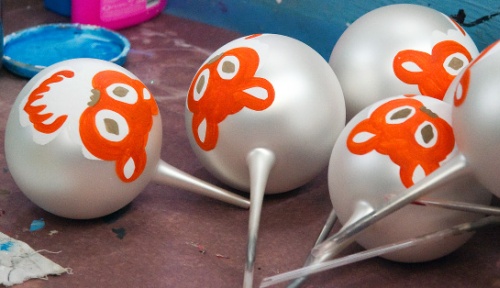 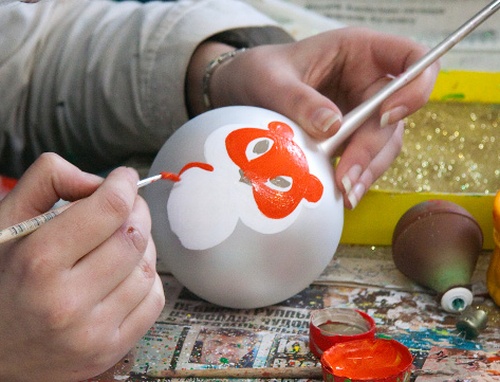 Блёстки
Чтобы нанести на шарик рисунок из блёсток, его предварительно наносят клеем, а затем посыпают блёстками
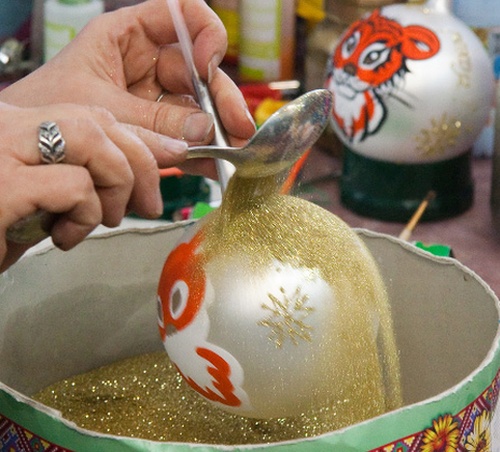 Рисунки
Художницы могут нанести рисунок на любой вкус. Каждая художница может разрисовать от 50 до 100 шаров в день.
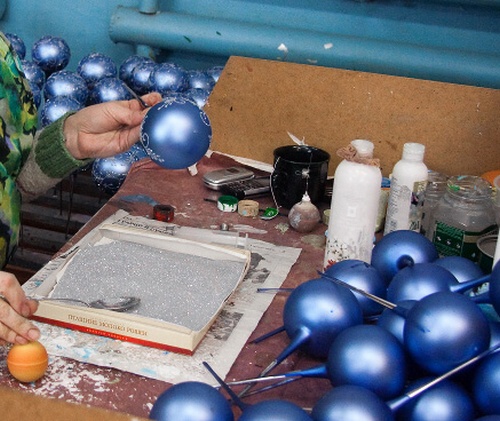 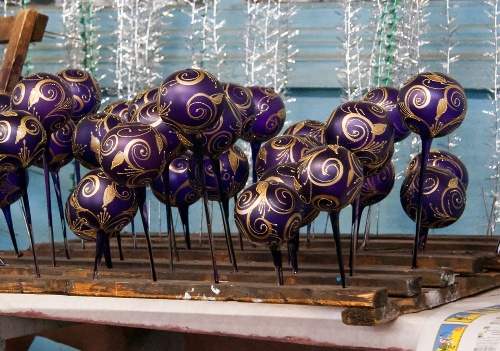 Пятый этап
Пятый этап — обрезка кончика, оставшегося от стеклодувов. 
Бздынь! Кончик улетает в сторону!
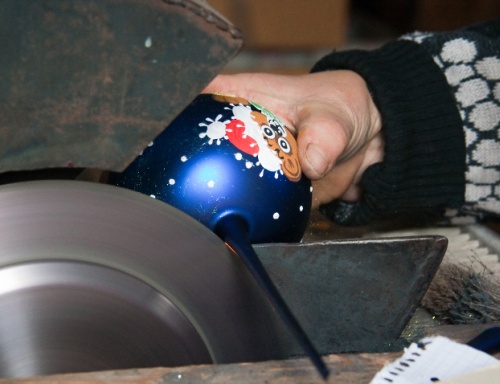 Остается только надеть знакомые всем колпачки с петелькой
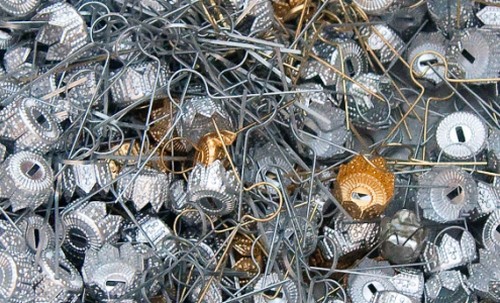 ... и упаковать игрушки
Новогоднее разнообразие, которое выпускает фабрика
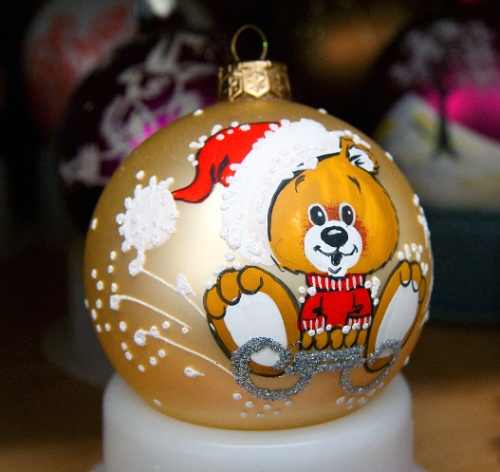 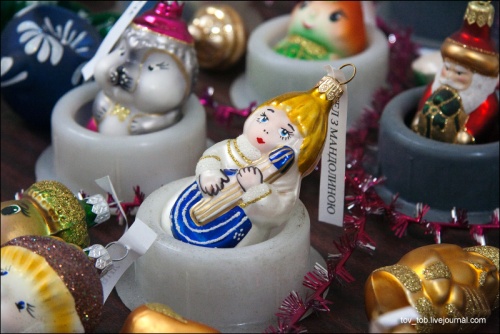 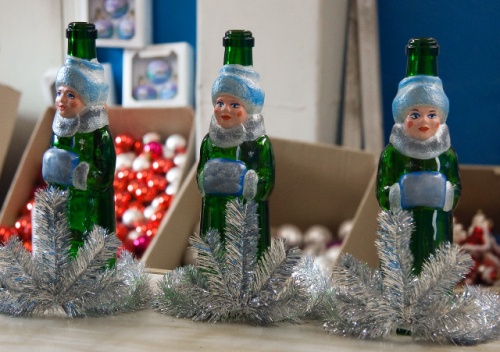 Источники
http://allaklein.ucoz.ru/load/vse_dlja_power_point/shablon_prezentacii_quot_jolka_quot/10-1-0-85
http://planetashkol.ru/uchitel/Blogs/edu-news/BlogEntryInfo.aspx?Id=C4CBB4E1-8C90-4850-B23B-E1EEDBCF9968
 блог tov-tob